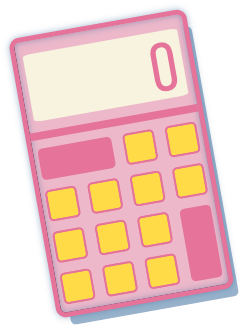 CHÀO MỪNG CÁC EM ĐẾN VỚI BÀI HỌC HÔM NAY!
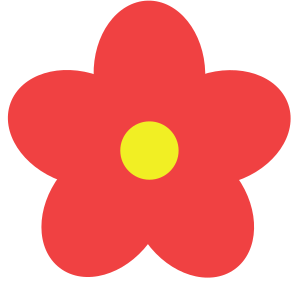 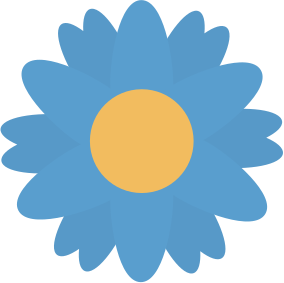 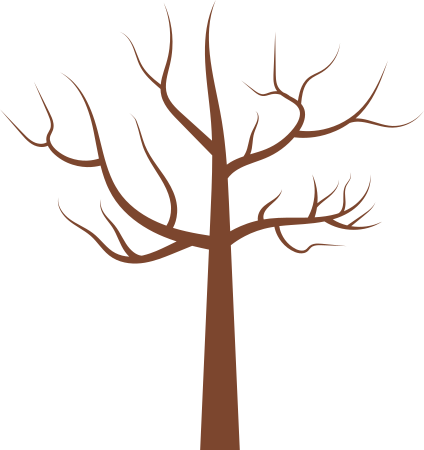 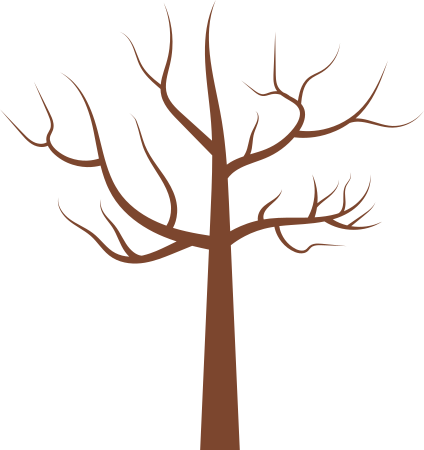 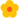 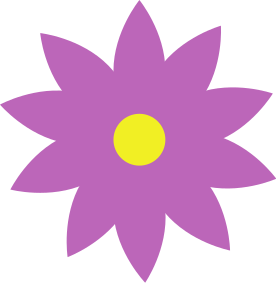 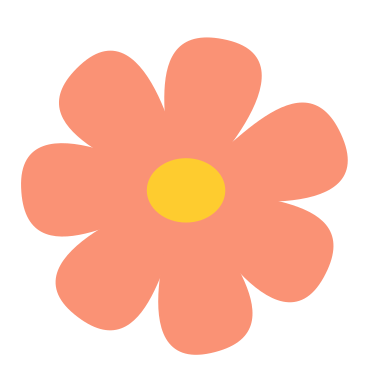 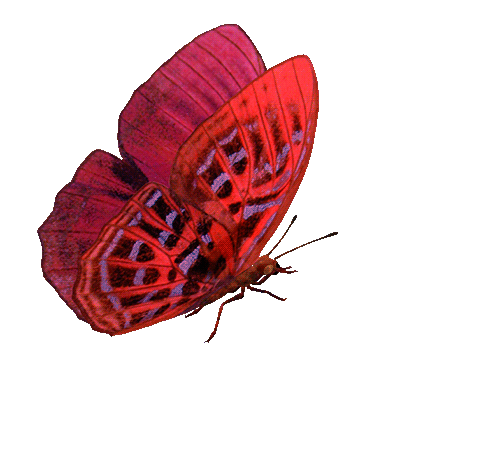 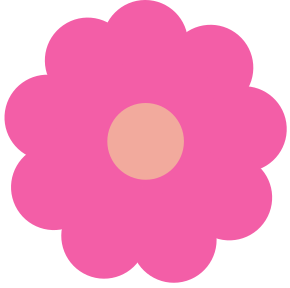 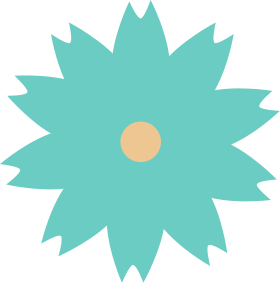 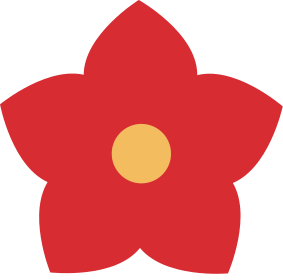 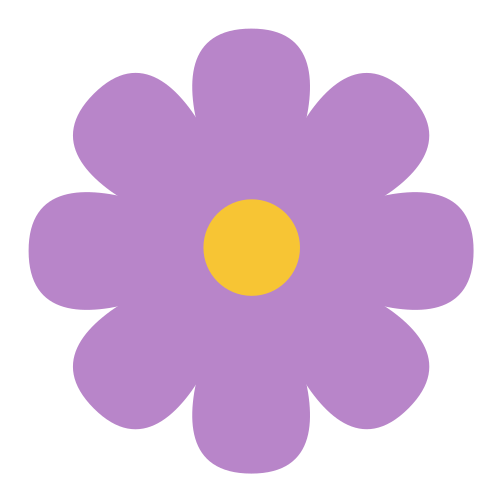 HÁI HOA DÂN CHỦ
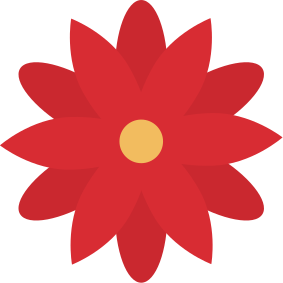 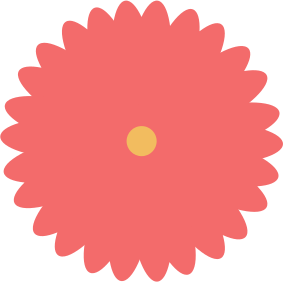 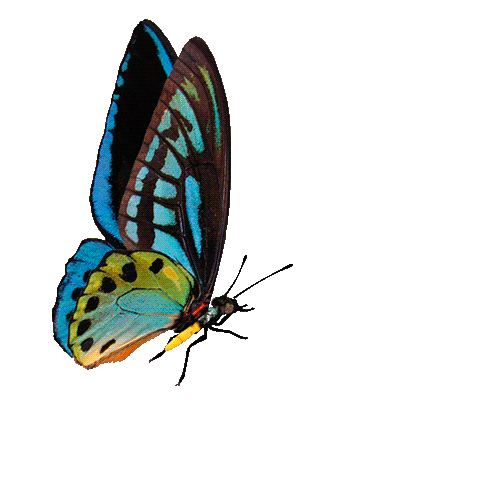 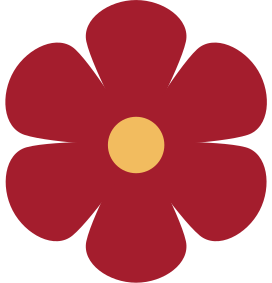 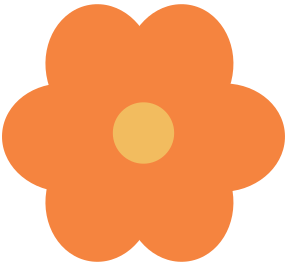 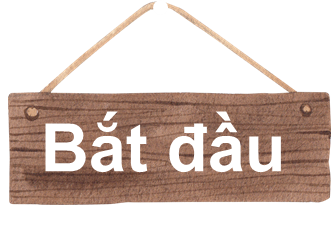 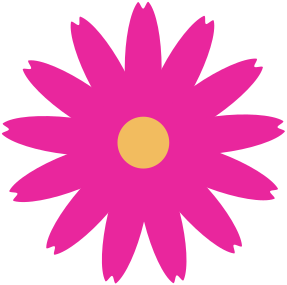 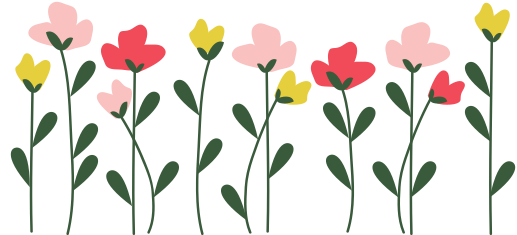 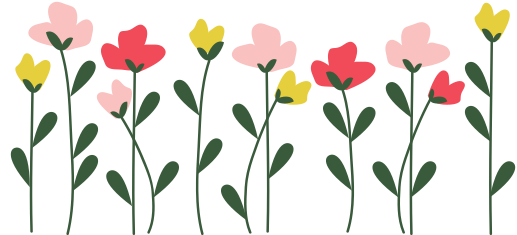 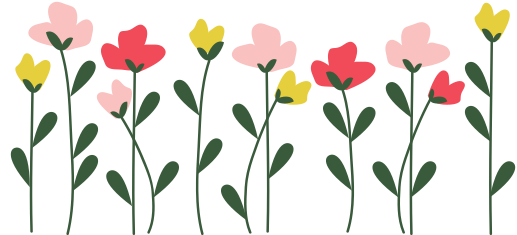 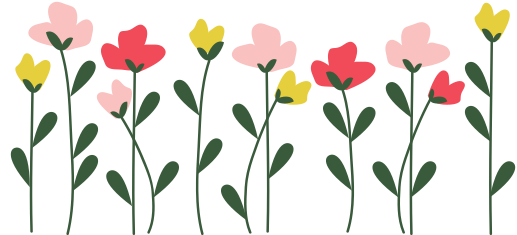 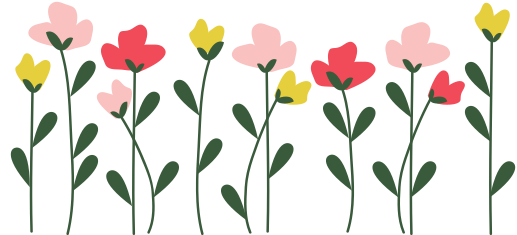 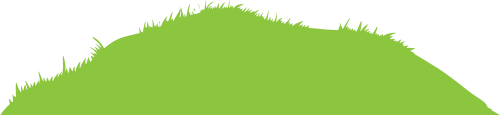 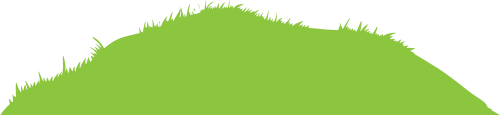 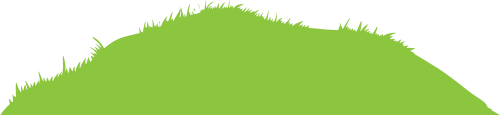 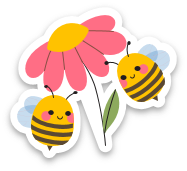 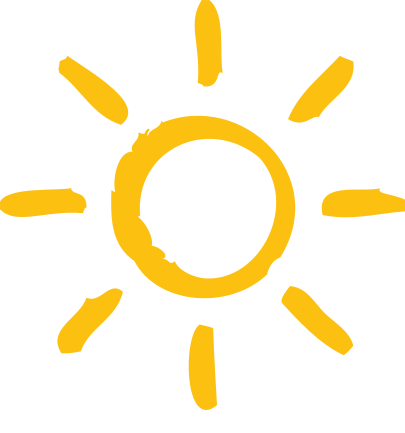 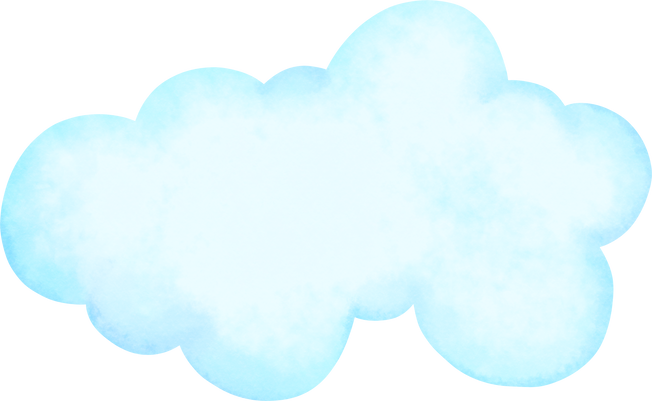 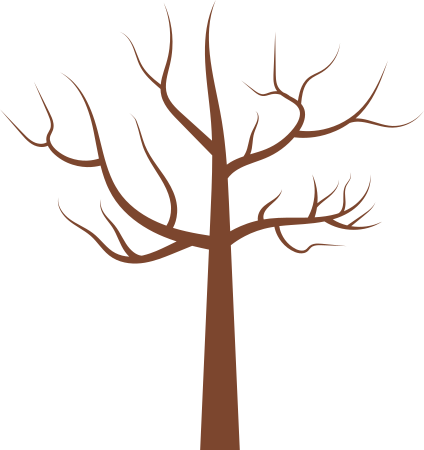 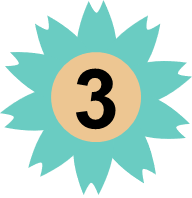 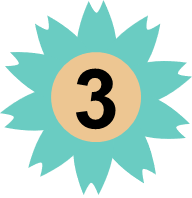 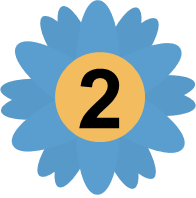 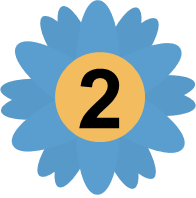 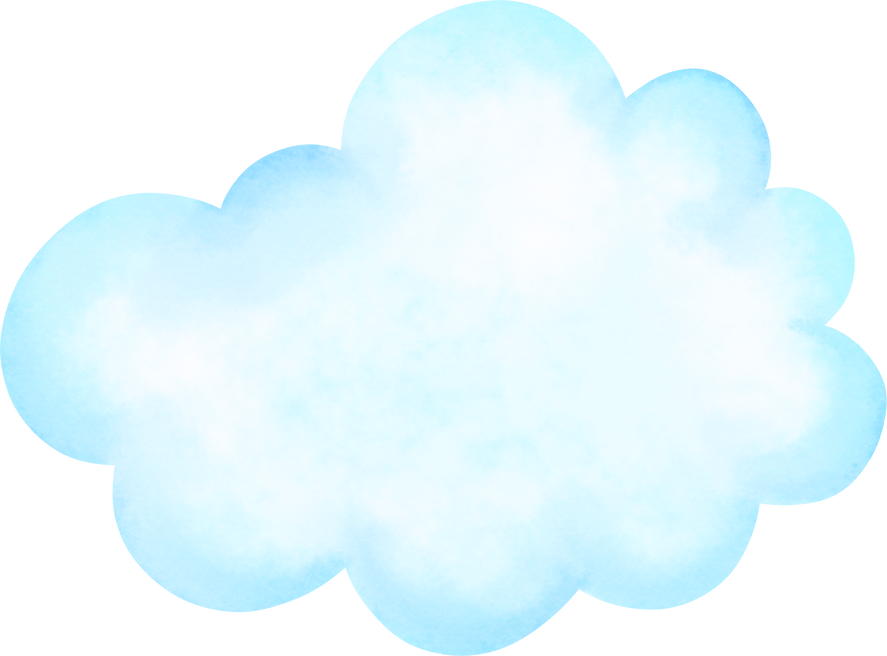 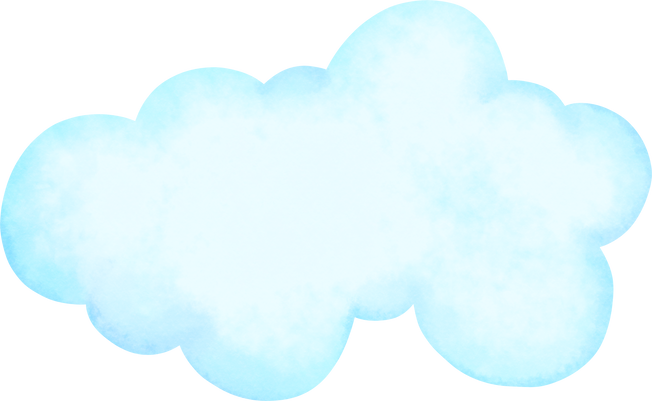 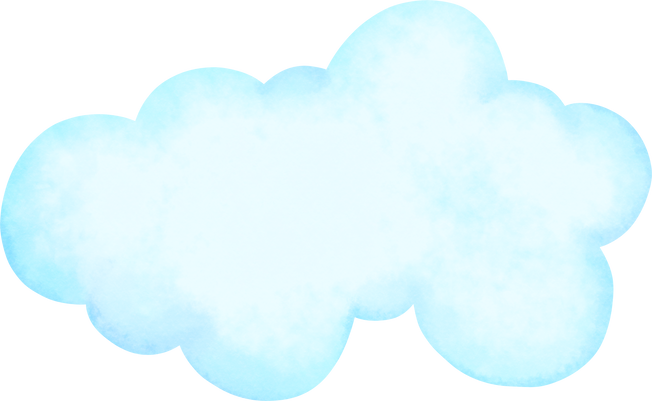 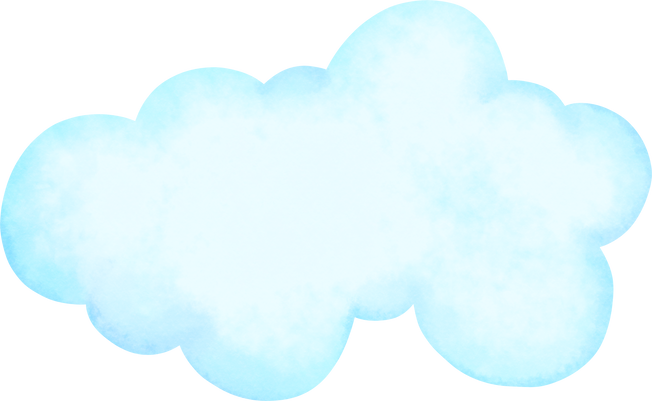 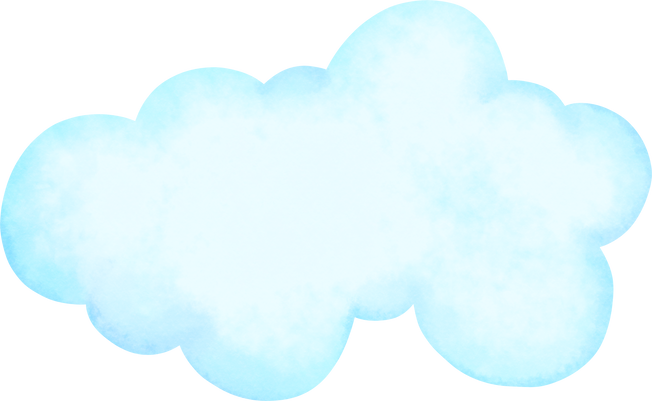 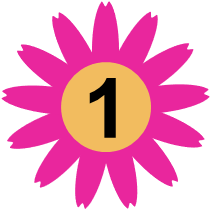 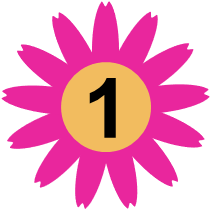 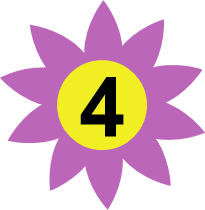 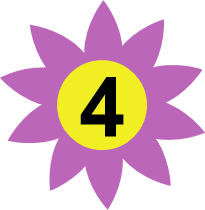 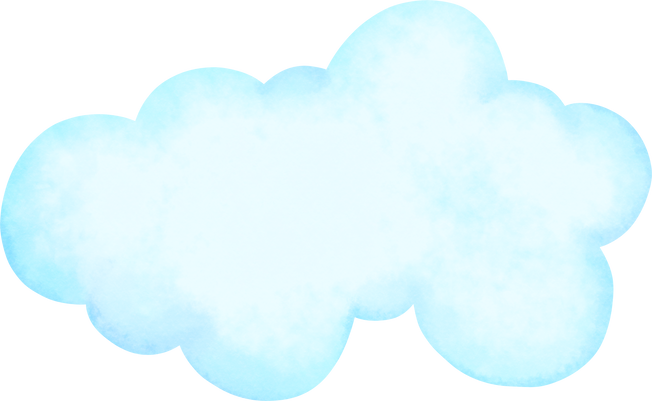 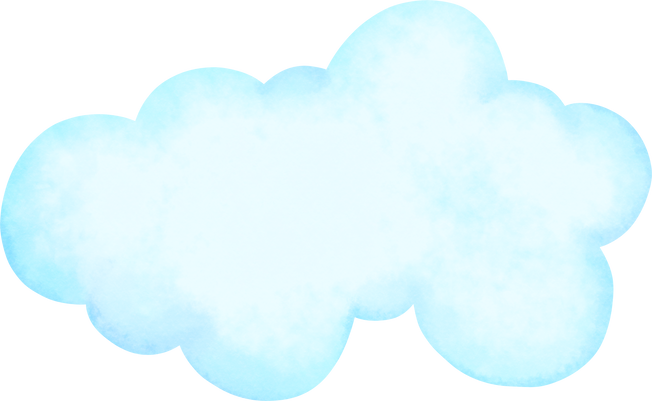 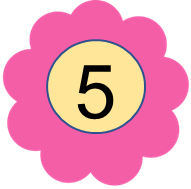 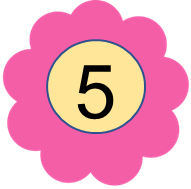 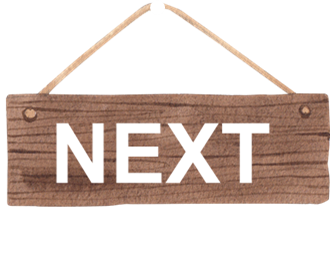 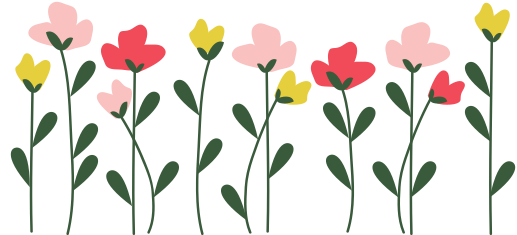 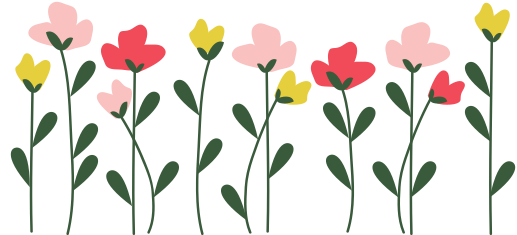 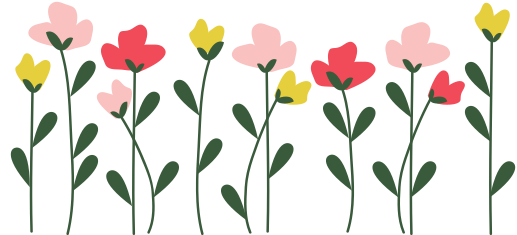 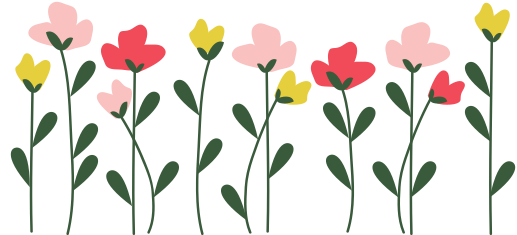 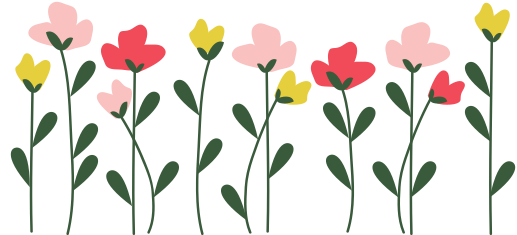 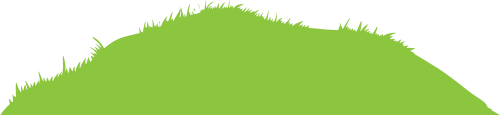 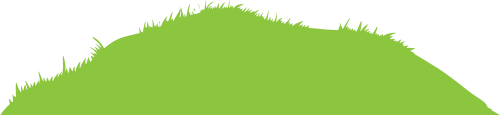 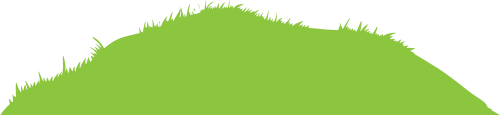 [Speaker Notes: Hướng dẫn chơi: Bấm vào bông hoa để mở câu hỏi/ Nếu HS trả lời đúng, bấm lại vào bông hoa đó lần 2 để hái hoa/ Sau khi trả lời hết, bấm “NEXT” để đến slide bài học.]
Câu 1. Kết quả của phép tính                        là
THỜI GIAN
0 : 10
0 : 09
0 : 08
0 : 07
0 : 06
0 : 05
0 : 04
0 : 03
0 : 02
0 : 01
0 : 00
HẾT GIỜ
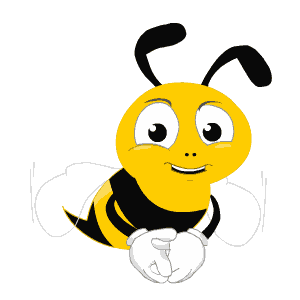 A.
C.
B.
D.
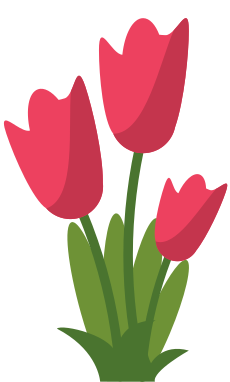 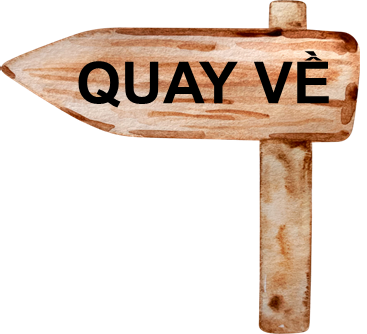 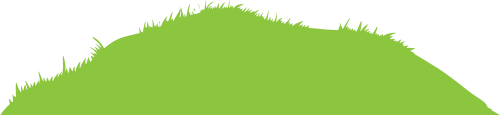 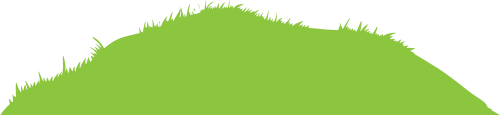 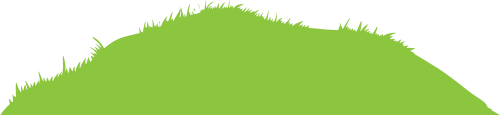 [Speaker Notes: Sau khi hiển thị đáp án, bấm “Quay về” để mở tiếp các câu hỏi.]
Câu 2. Kết quả của phép tính                                     là
THỜI GIAN
0 : 10
0 : 09
0 : 08
0 : 07
0 : 06
0 : 05
0 : 04
0 : 03
0 : 02
0 : 01
0 : 00
HẾT GIỜ
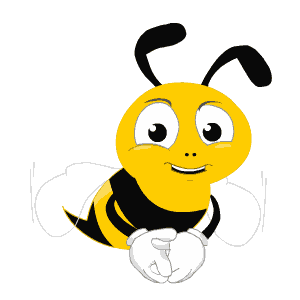 C.
A.
B.
D.
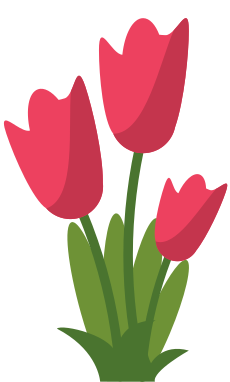 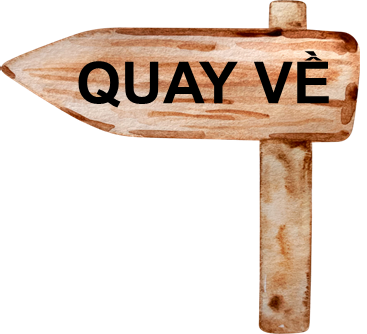 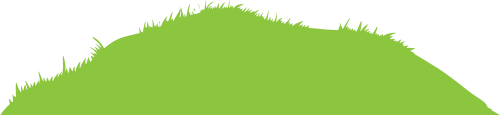 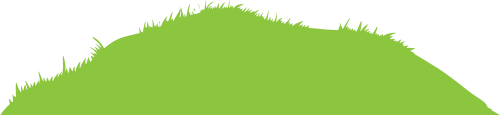 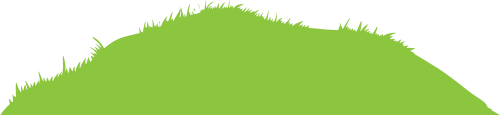 [Speaker Notes: Sau khi hiển thị đáp án, bấm “Quay về” để mở tiếp các câu hỏi.]
Câu 3. Cho
Tính
THỜI GIAN
0 : 10
0 : 09
0 : 08
0 : 07
0 : 06
0 : 05
0 : 04
0 : 03
0 : 02
0 : 01
0 : 00
HẾT GIỜ
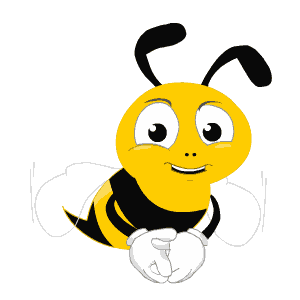 C.
A.
B.
D.
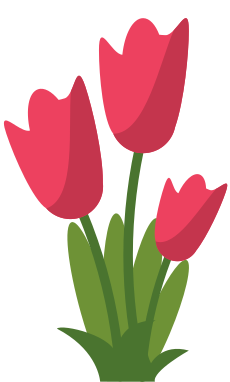 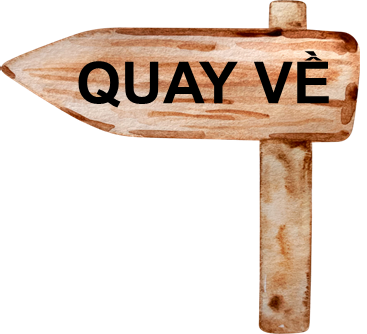 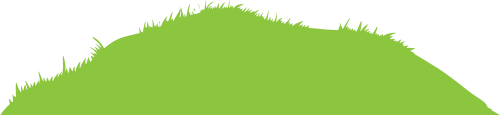 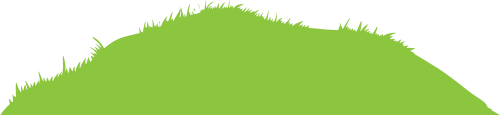 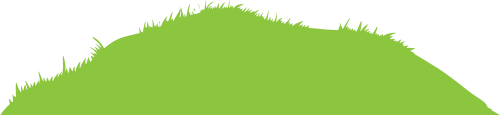 [Speaker Notes: Sau khi hiển thị đáp án, bấm “Quay về” để mở tiếp các câu hỏi.]
Câu 4. Biết                           . Đơn thức       là
THỜI GIAN
0 : 10
0 : 09
0 : 08
0 : 07
0 : 06
0 : 05
0 : 04
0 : 03
0 : 02
0 : 01
0 : 00
HẾT GIỜ
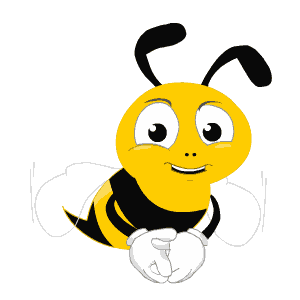 A.
C.
B.
D.
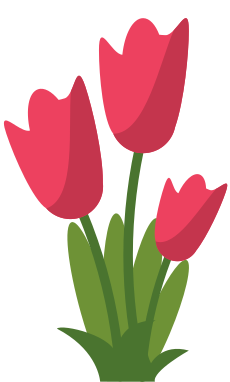 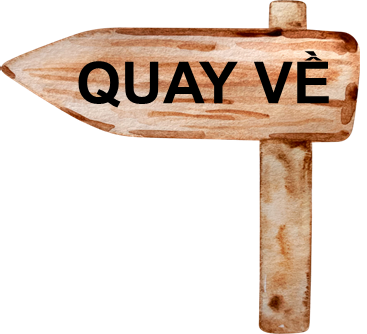 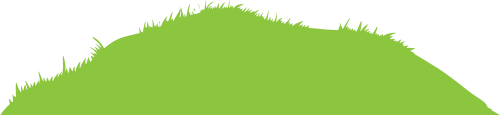 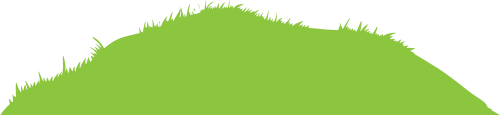 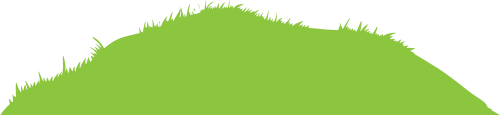 [Speaker Notes: Sau khi hiển thị đáp án, bấm “Quay về” để mở tiếp các câu hỏi.]
Câu 5. Biết                   chia hết cho       
Giá trị của        là
THỜI GIAN
0 : 10
0 : 09
0 : 08
0 : 07
0 : 06
0 : 05
0 : 04
0 : 03
0 : 02
0 : 01
0 : 00
HẾT GIỜ
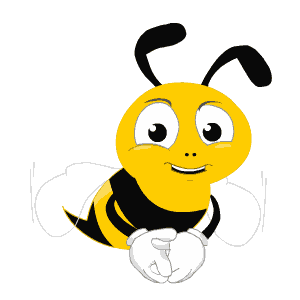 C.
A.
B.
D.
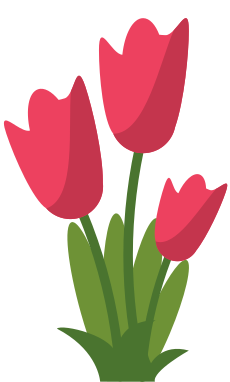 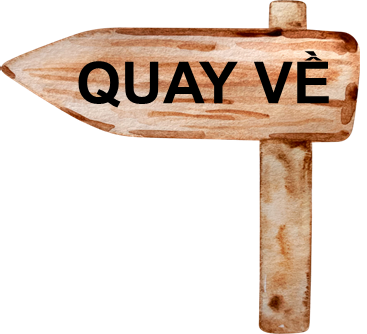 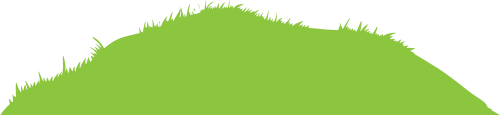 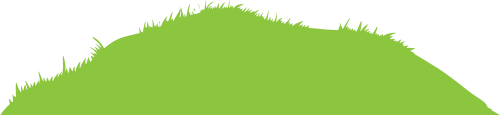 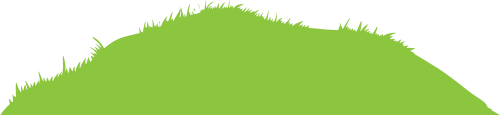 [Speaker Notes: Sau khi hiển thị đáp án, bấm “Quay về” để mở tiếp các câu hỏi.]
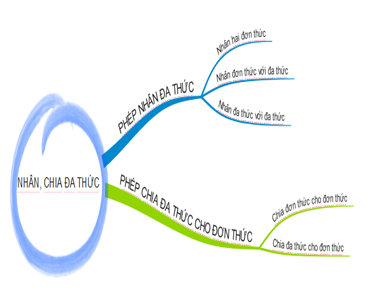 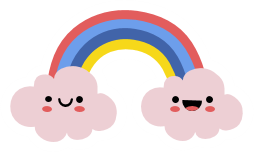 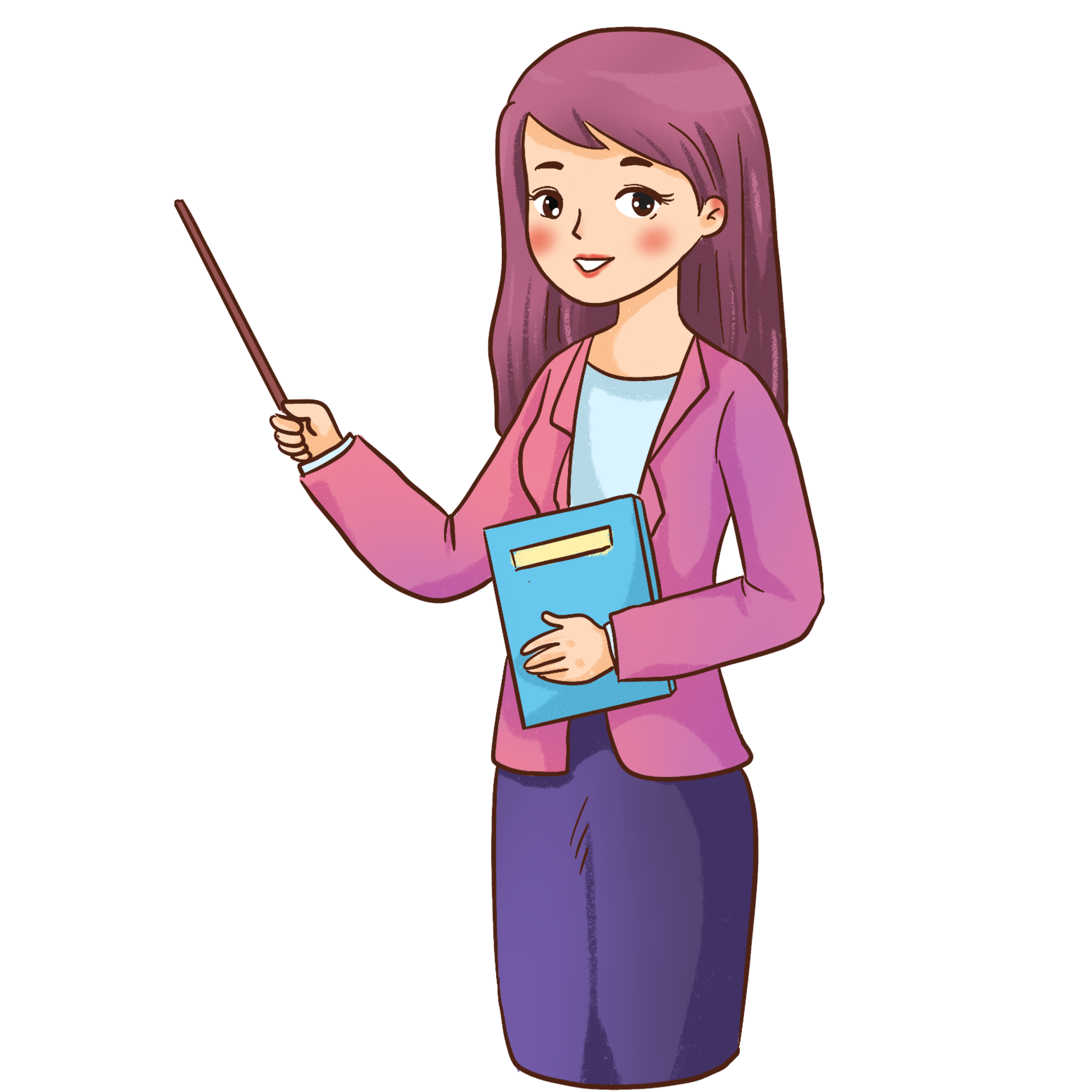 LUYỆN TẬP CHUNG
(1 Tiết)
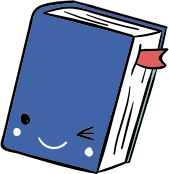 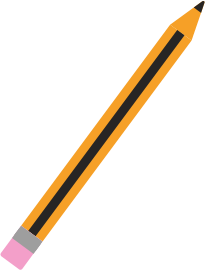 Rút gọn biểu thức
Ví dụ 1
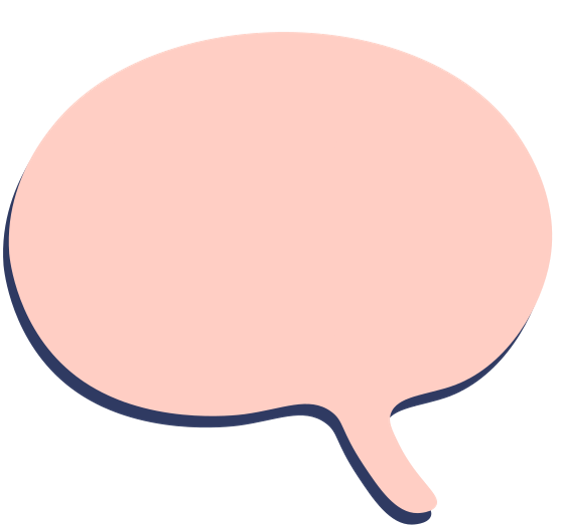 Tìm đa thức        sao cho
Giải
Vậy
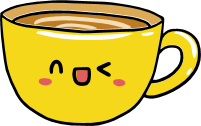 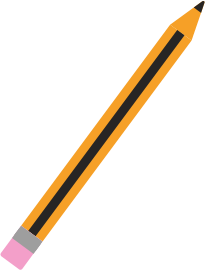 Ví dụ 2
Cho đa thức                           
  và đơn thức
Tìm số nguyên dương       sao cho đa thức     chia hết cho đơn thức
Với giá trị tìm được của      , hãy thực hiện phép chia
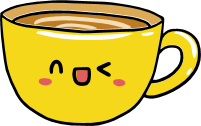 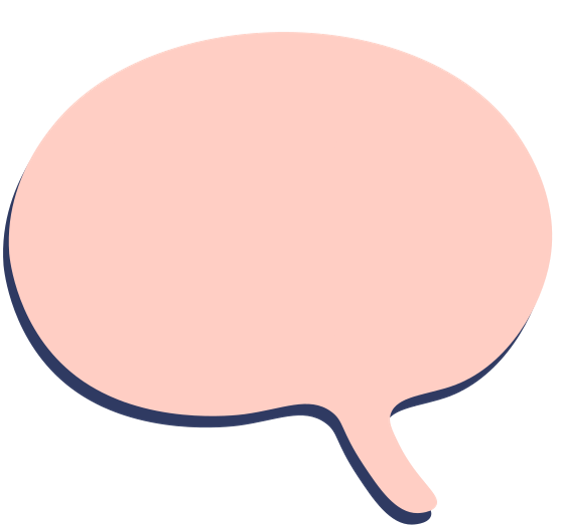 Giải
VẬN DỤNG
Bài 1.33 (SGK – tr25)
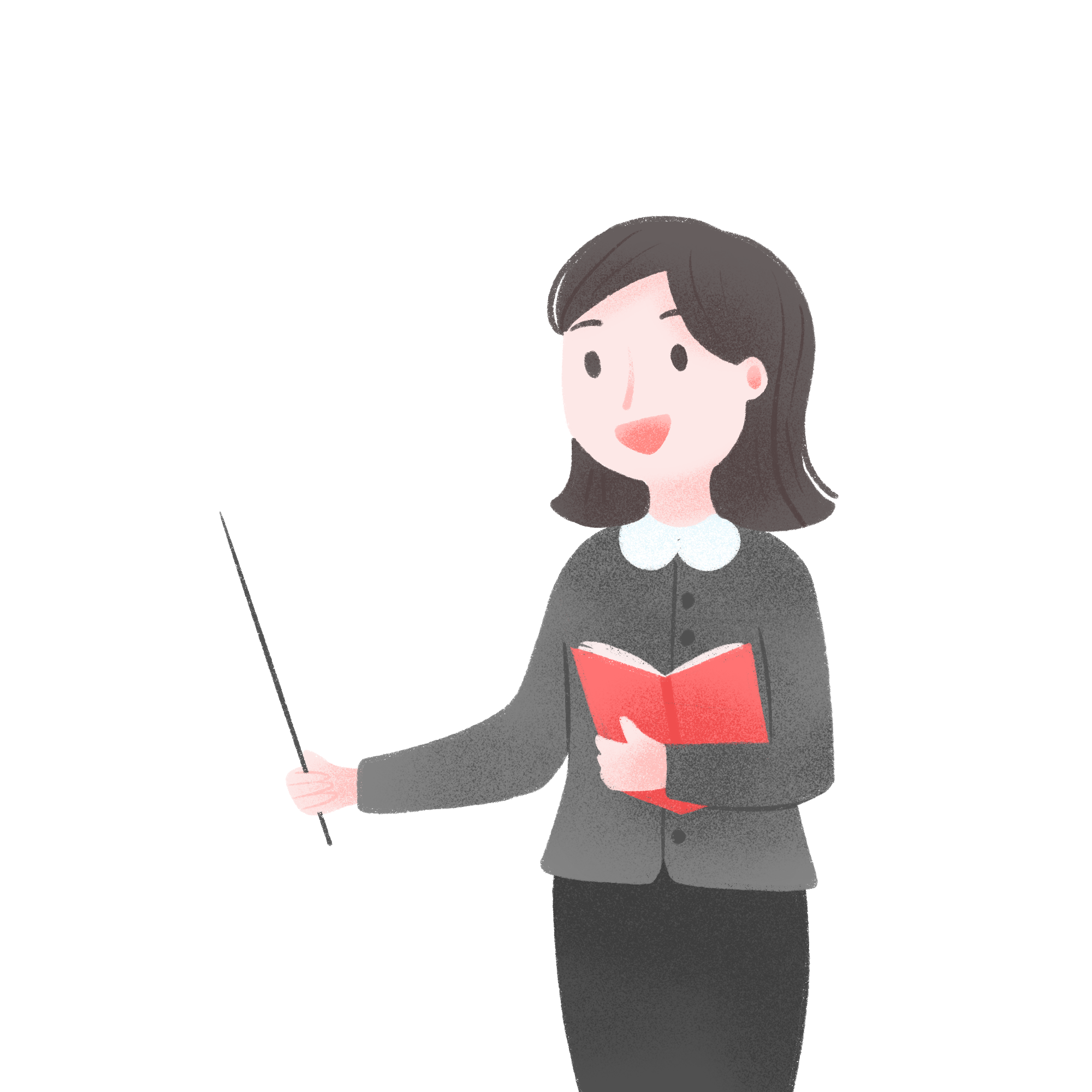 Cho biểu thức P=5x(3x2y-2xy2+1)-3xy(5x2-3xy)+x2y2.
a) Bằng cách thu gọn, chứng tỏ rằng giá trị của biểu thức P chỉ phụ thuộc vào biến x mà không phụ thuộc vào biến y.
b)Tìm giá trị của x sao cho P=10.
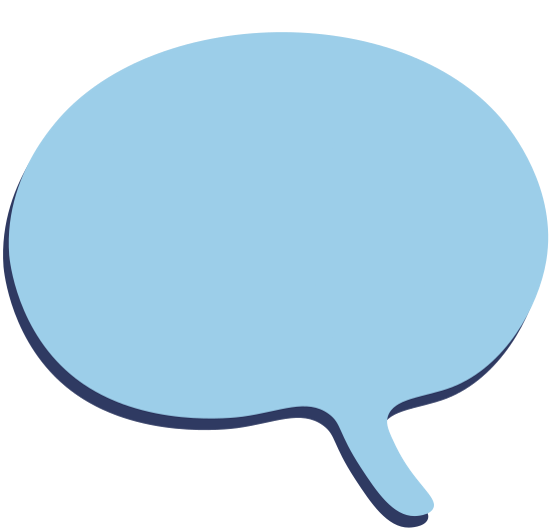 Giải
a)Ta thu gọn P như sau:
Sau khi thu gọn, ta thấy
không chứa biến y.
 Điều đó chứng tỏ giá trị của nó chỉ phụ thuộc vào biến x mà không phụ thuộc vào biến y.
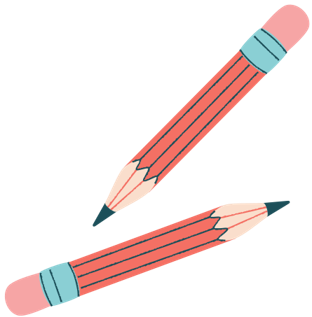 , ta cần có
b)Để
Đặt
Bài 1.34 (SGK – tr25)
Khi đó, biểu thức đã cho có thể viết
Ta có
Do đó
Bài 1.35 (SGK – tr25)
Số hộp sữa bà Khanh đã mua là x+3. Giá tiền mỗi hộp giam 1500 đồng nên chỉ còn (y-1500) đồng mỗi hộp.
Do đó số tiền bà Khanh phải trả là
(đồng)
Vậy đa thức cần tìm là
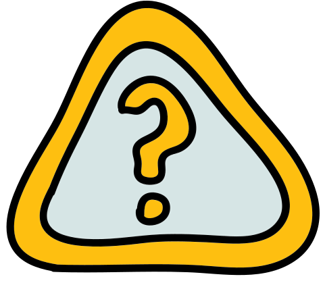 Bài 1.38 (SGK – tr 26)
Tóm tắt 
TThỏ =t (phút)
V­Rùa =v (m/phút)
V­Thỏ= 60V­Rùa= 60v (m/phút)
T­Rùa= 90TThỏ= 90t ( phút)
SThỏ =? ; SRùa =?
SRùa =? SThỏ
a)Quãng đường Rùa chạy là SRùa = 90tv (m)
Quãng đường Thỏ chạy là SThỏ =60tv (m)

b)Ta có SRùa : SThỏ =90tv:60tv = 1,5
Vậy quãng đường Rùa chạy gấp 1,5 lần quãng đường Thỏ chạy.
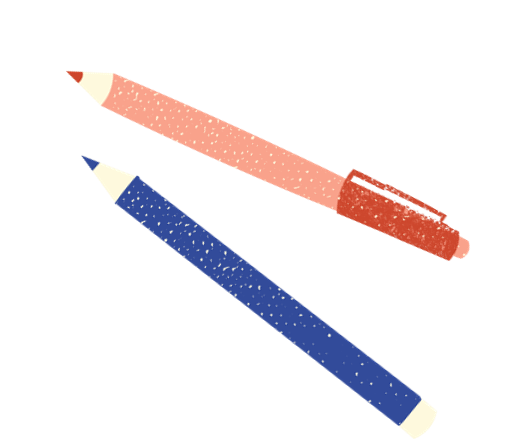 HƯỚNG DẪN VỀ NHÀ
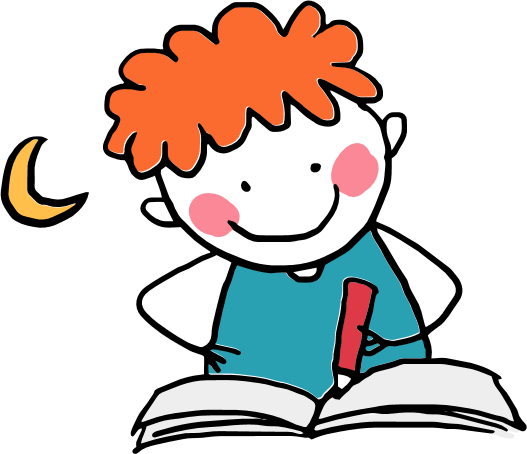 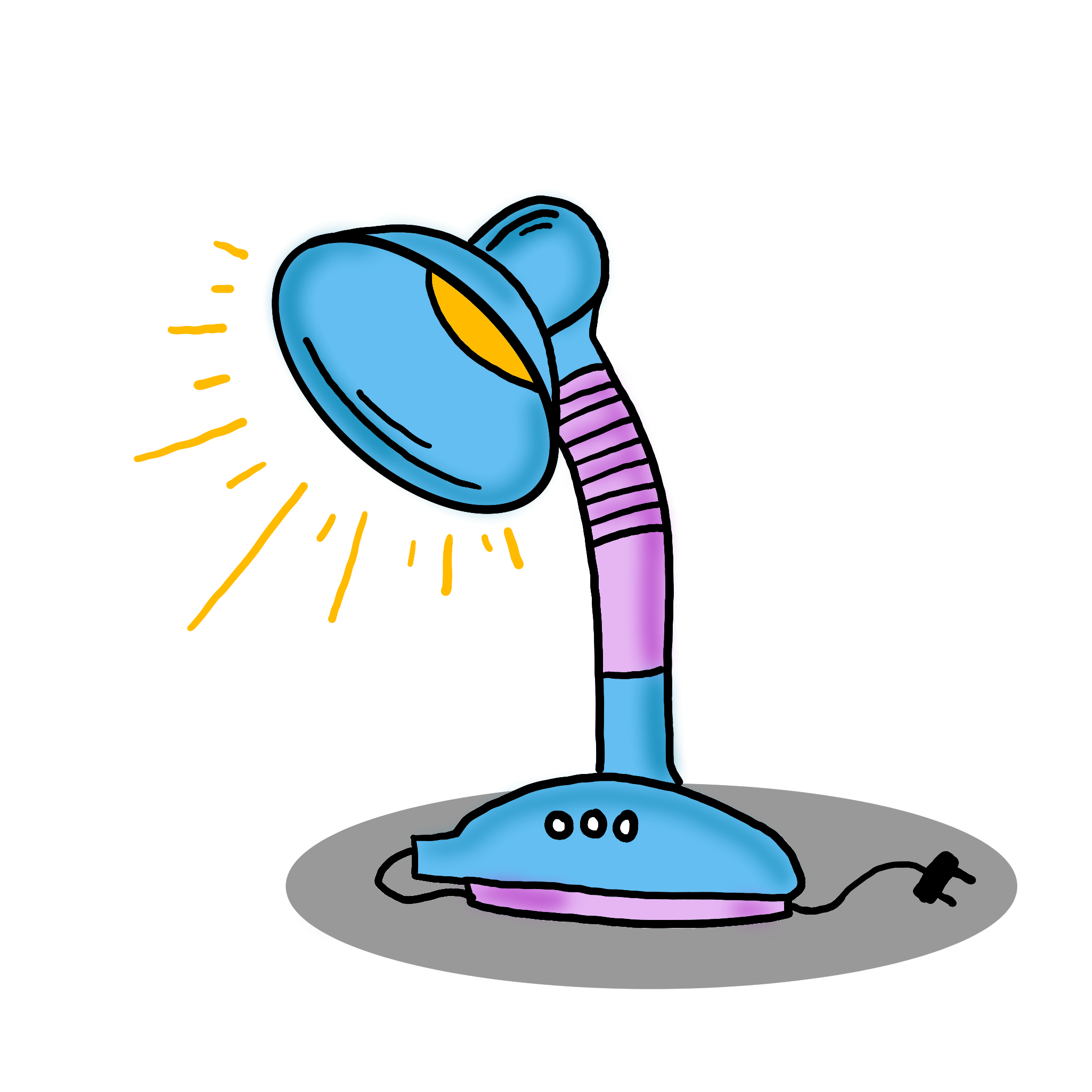 Làm tiếp bài tập 1.36; 1.37 SGK/26.
- Phiếu bài tập về nhà
- Tóm tắt toàn bộ kiến thức của chương I bằng sơ đồ tư duy.
03
02
01
Ghi nhớ kiến thức trong bài
Chuẩn bị bài : ÔN TẬP CHƯƠNG I
CẢM ƠN CÁC EM 
ĐÃ LẮNG NGHE BÀI GIẢNG!